Central limit theorem
Asps.  Very Dangerous.  You go first.
CLT
Questions about the video lectures
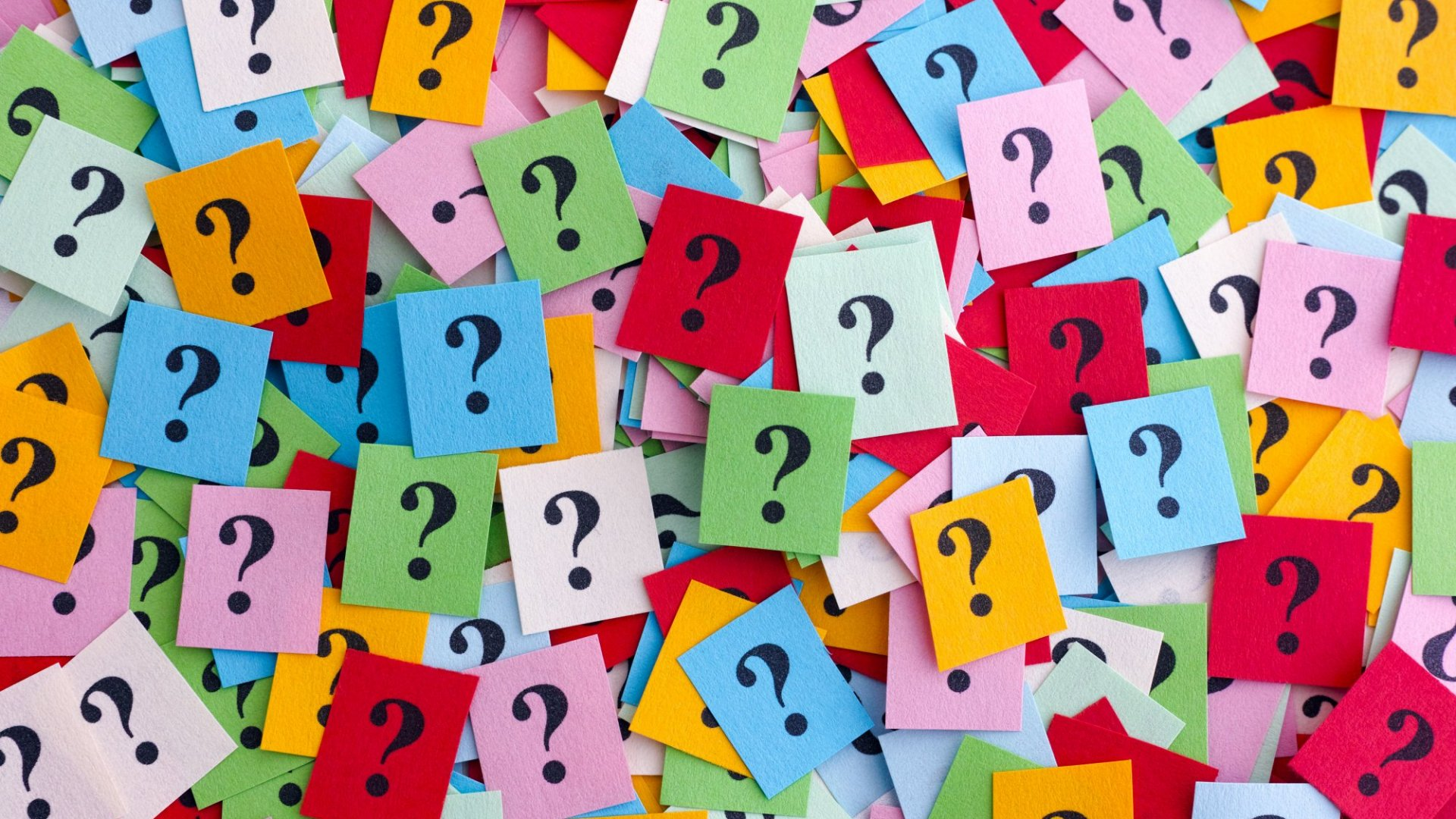 Please define the three types of distributions that we have spoken about thus far?
Population distribution:



Sample distribution:



Sampling Distribution:
Three types of distributions: don’t mix them up!
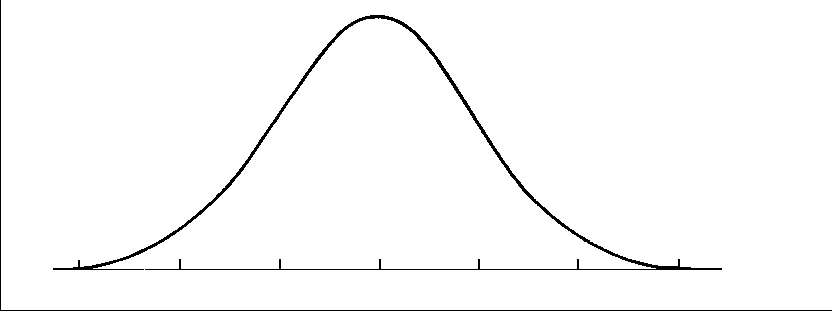 Population distribution: scores of all individuals in a population


Sample distribution: scores of individuals in a single sample


Sampling Distribution: means of samples randomly selected from a population
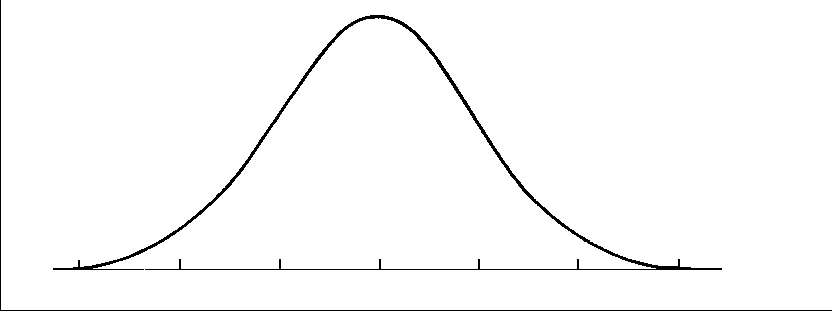 What makes for a good estimator?
Unbiased
Mean of the sampling distribution will be equal to µ
We don’t want to over/underestimate µ

Low variability
Ensures the estimate will be as close as possible to µ
Estimate will be as reliable as possible.
Let’s Make our own sampling distribution
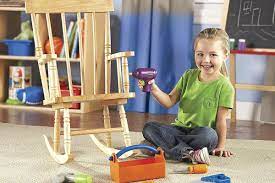 Arrange yourselves (I’ll help) into groups of 5 peoples.
Choose a Table Name.
Enter the number of siblings for each person in your group onto the google sheet that I shared with you (class files website).
Calculate the mean for every possible sample of n=3.
Calculate the mean and the standard deviation for your  set of 10 sample means. 
(you can use SPSS if you want)
Let’s Make our own sampling distribution
What is the relationship between the population mean and the average of the means?
What is the relationship between the population standard deviation and the standard deviation of the sample distribution…a/k/a…the standard devation of the sample means…a/k/a…the standard error?
Is this what the CLT predicts?
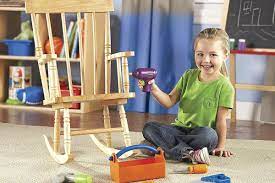 CLT in Action: # of Heads: 2 flips
CLT in Action: # of Heads – 3 flips
CLT in Action: # of Heads – 5 flips
CLT in Action: # of Heads – 10 flips
CLT in Action: # of Heads – 20 flips
CLT in Action: # of Heads – 30 flips
CLT in Action: # of Heads – 50 flips
CLT in Action: # of Heads – 100 flips
CLT in Action: # of Heads – 500 flips
Looking ahead to inferential statistics
μ = 400g
σ = 20g
Adult Rats
H
O
R
M
O
N
E
Is the treated sample noticeably different from the population?
Sample of Adult Rats
n= 25
Treated Sample of Rats
n= 25
Looking ahead to inferential statistics
Is my sample representative of the population?
Open the World Happiness Data file.
Choose a subset of 8 countries.  
Any 8 you choose for any reason.
Figure out the probability of obtaining a sample at least as extreme as yours.
What will you need to do that?
Is my sample representative of the population?
P(z  [M-] / [/n])